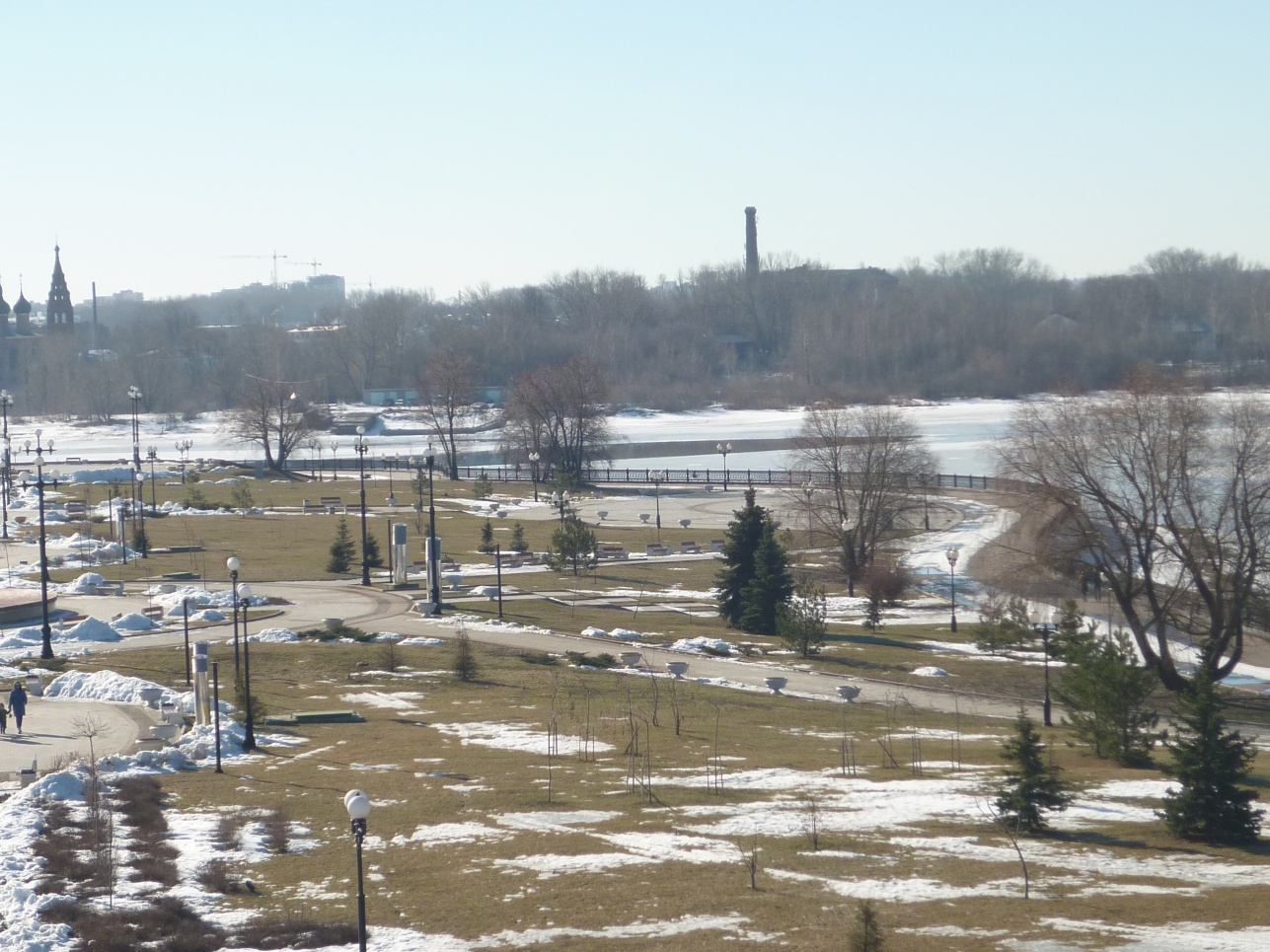 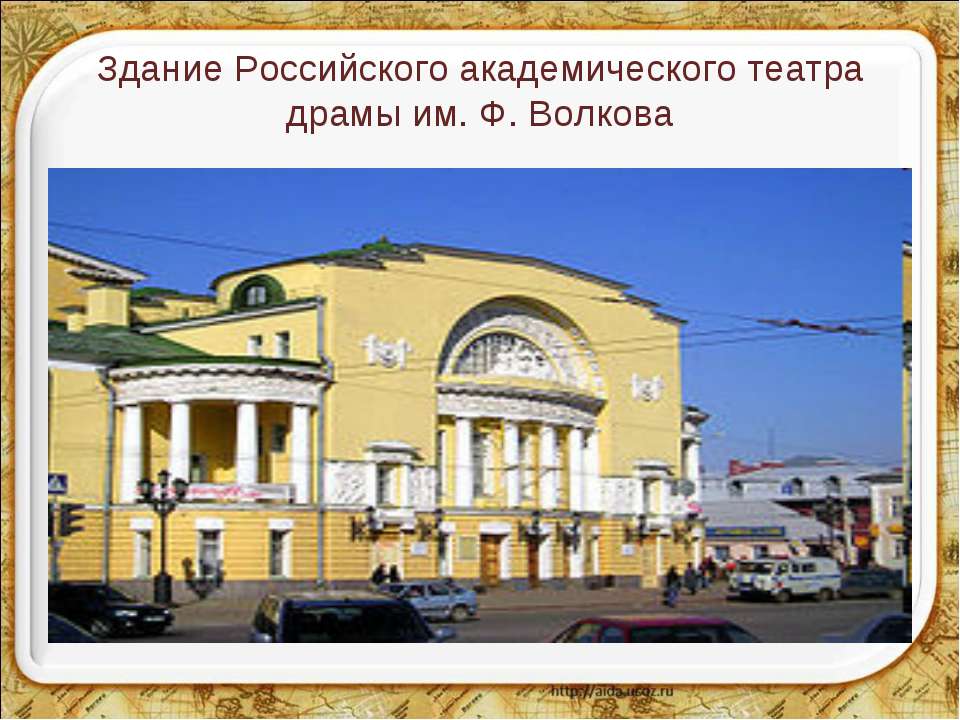 Первый
 русский театр
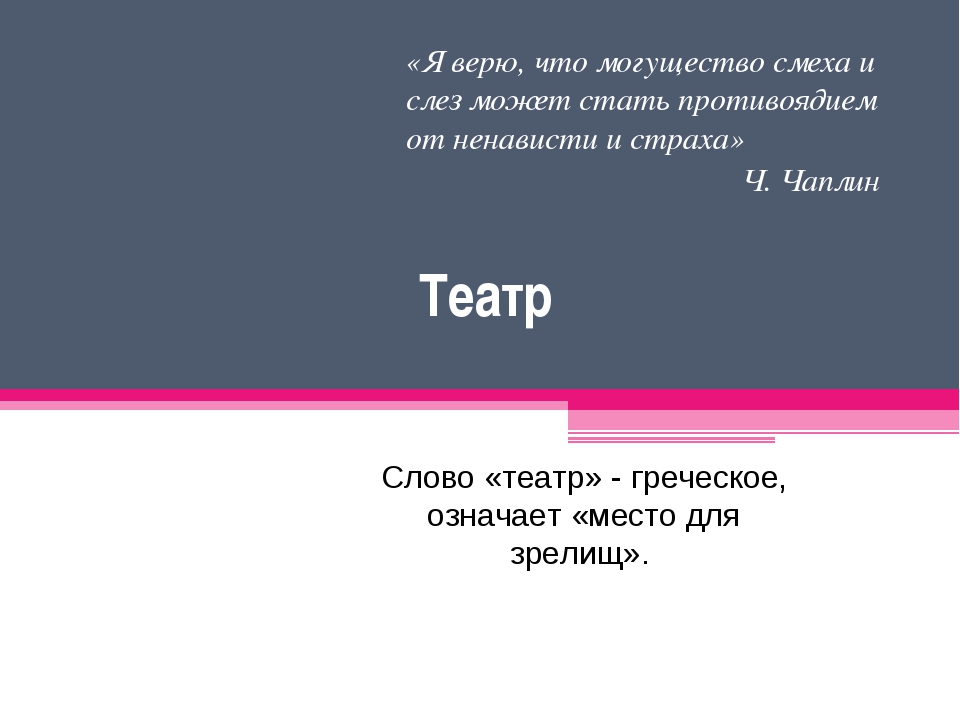 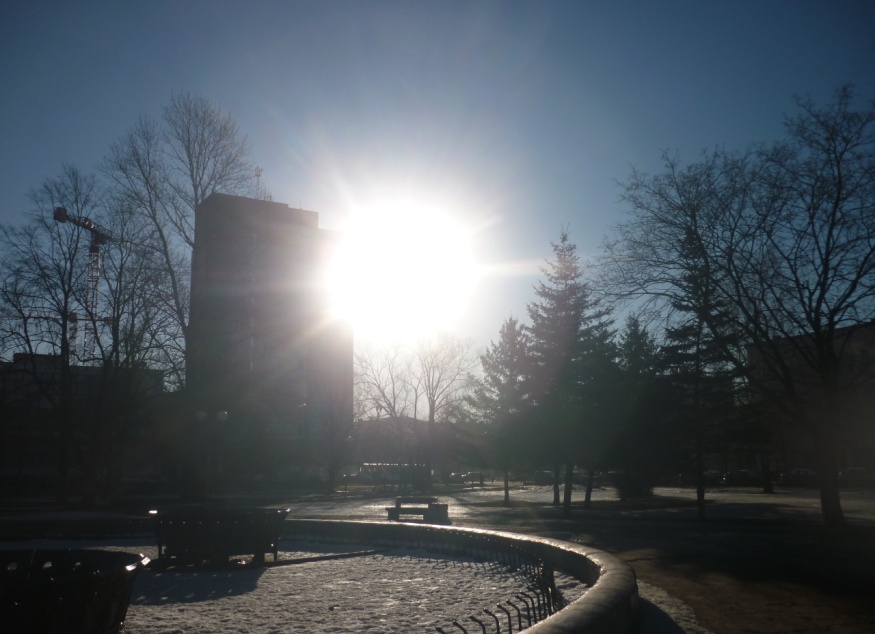 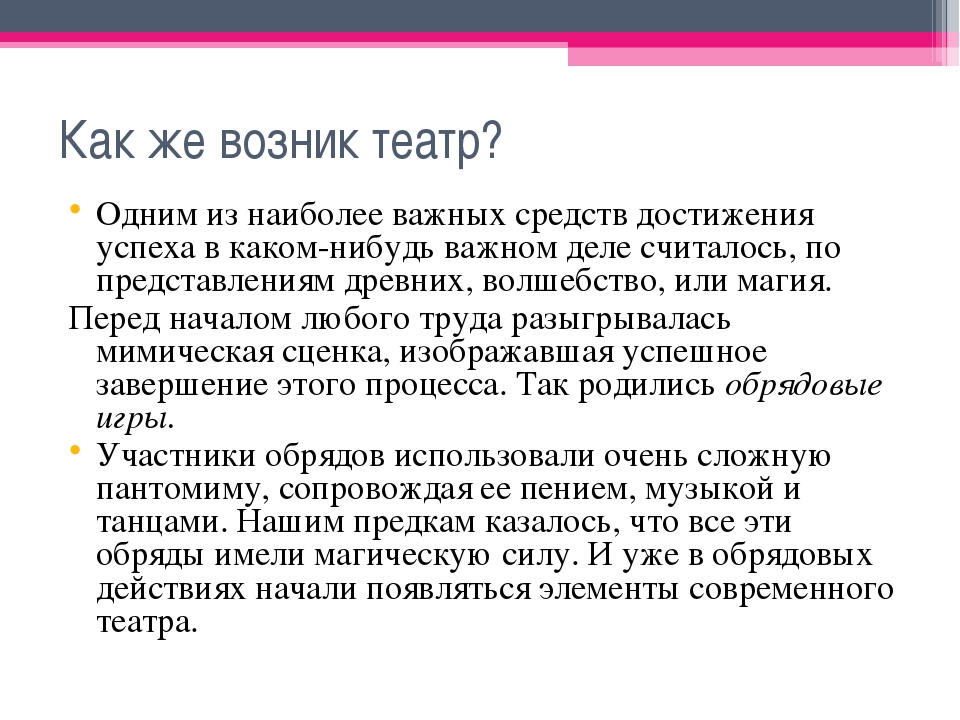 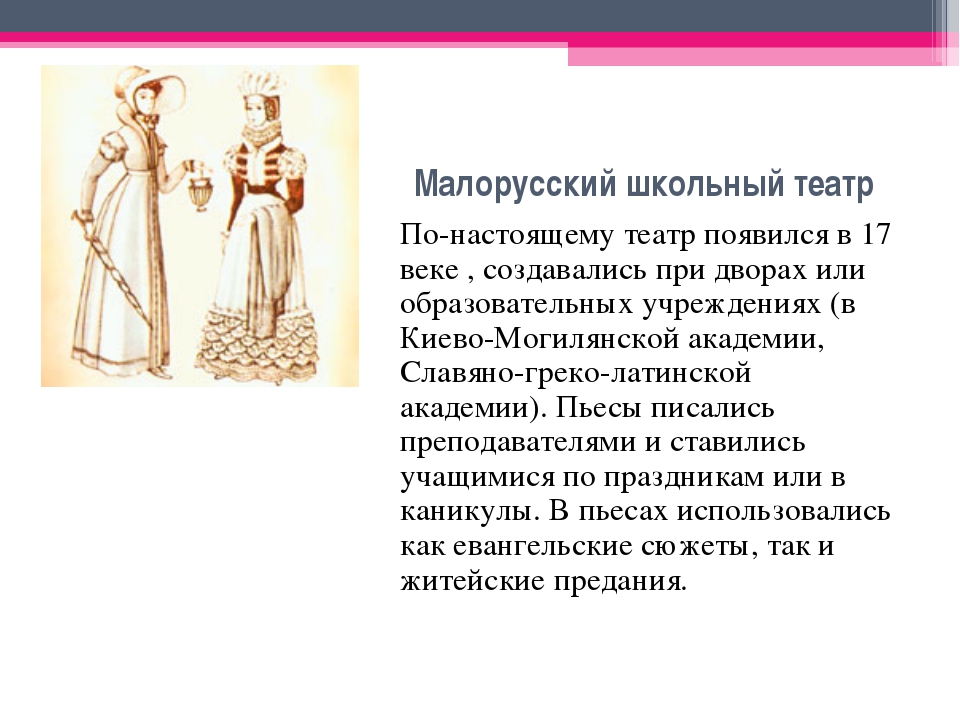 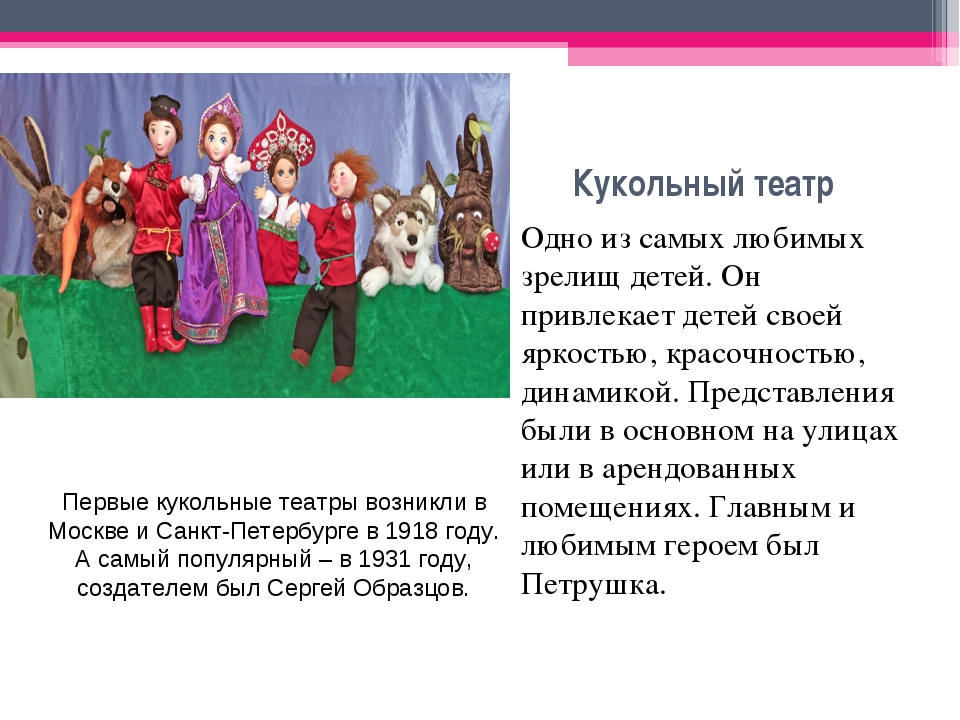 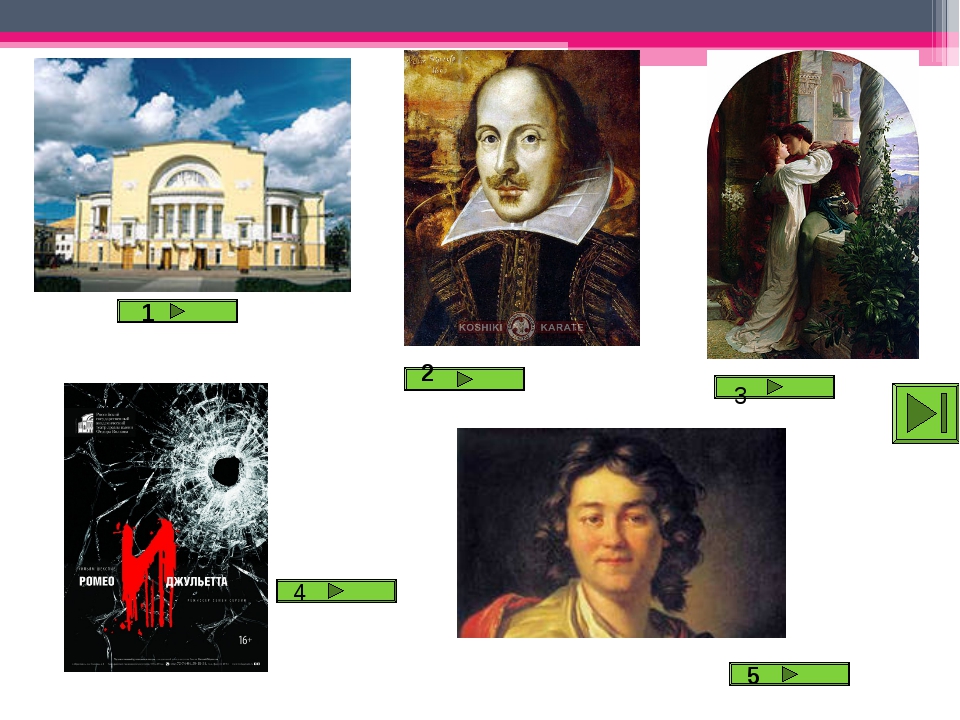 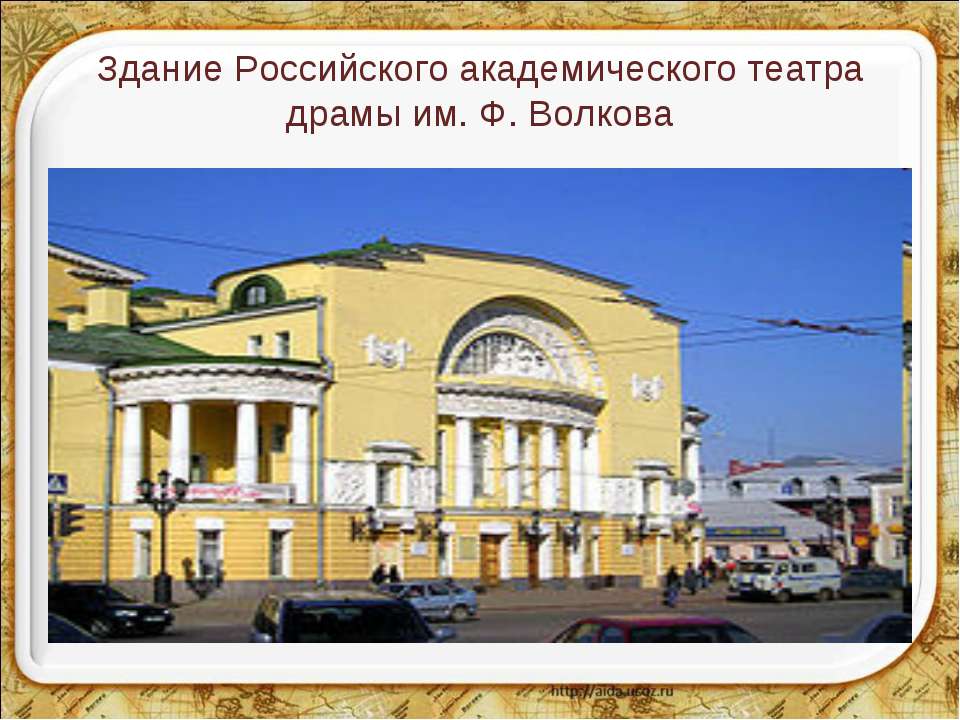 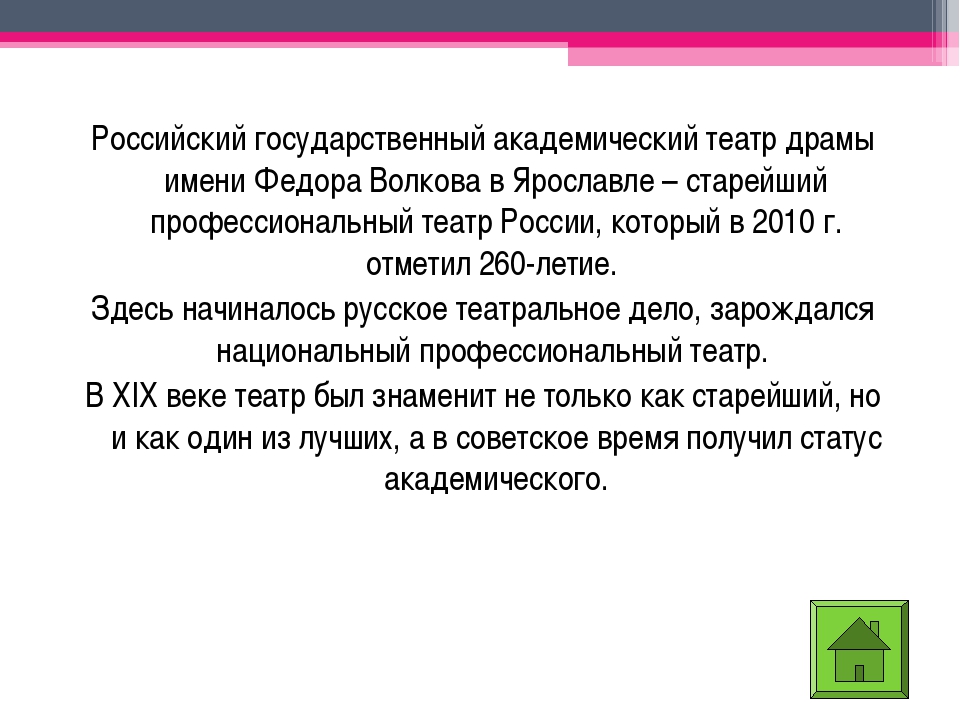 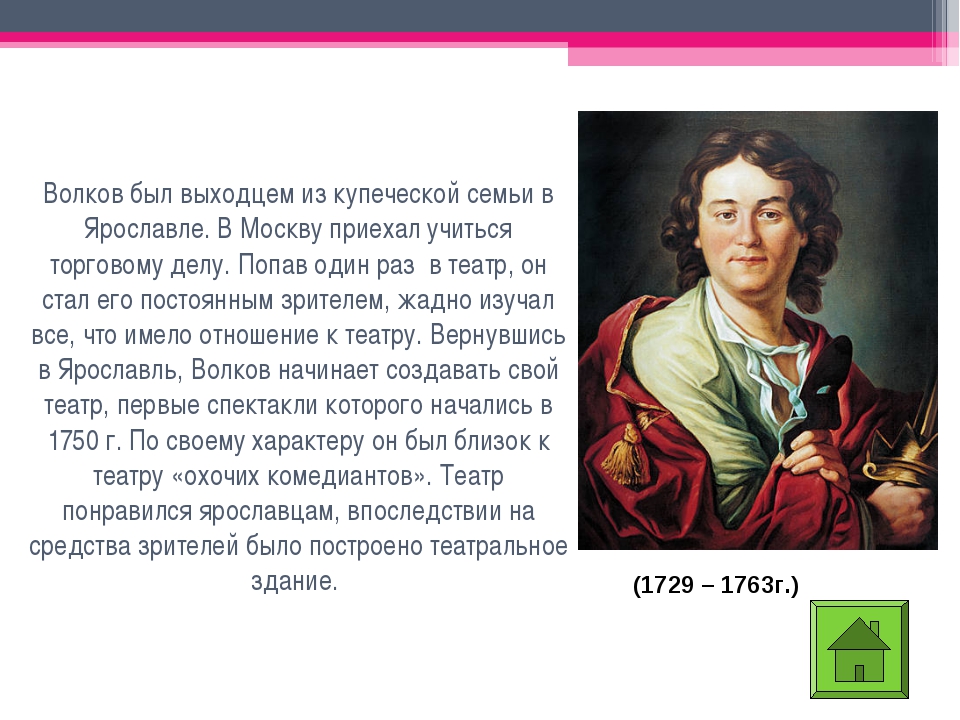 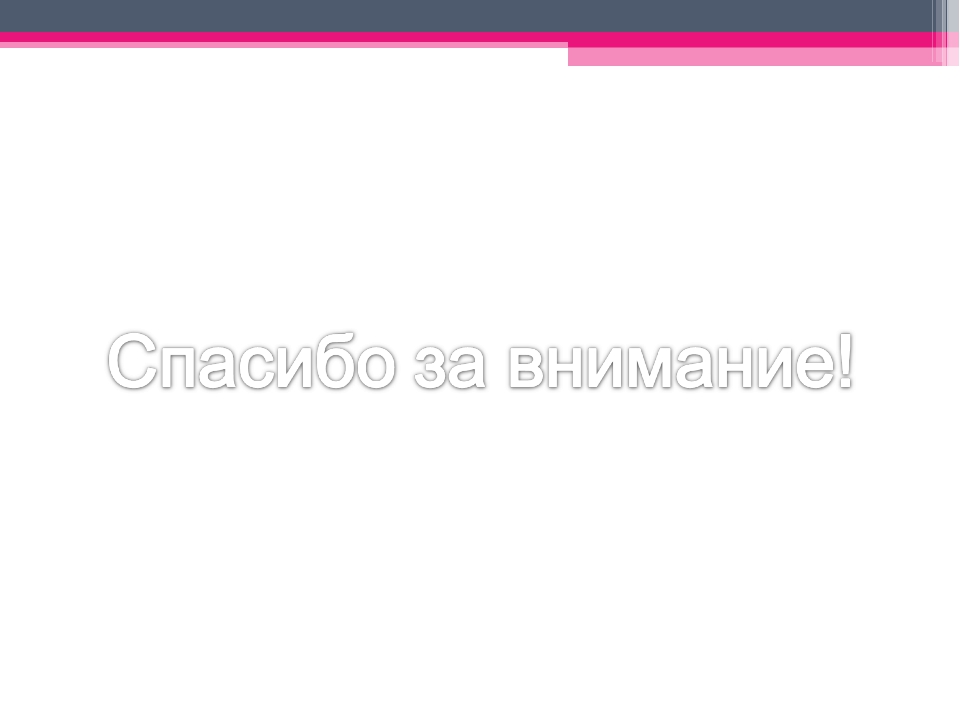